Operativni sistem računaraWINDOWS XP
Prof. dr Danimir Mandić
Miroslava Ristić
Osnovni pojmovi
Pretraživanje sadržaja računara
Rad sa datotekama i fasciklama
Windows explorer
Automatsko pretraživanje sadržaja računara
Instalacija i uklanjanje programa
Formatiranje prenosivih medija
Sistem pružanja pomoći korisniku
Kompresija podataka
Osnovni pojmovi
Windows je jedan od najrasprostranjenijih operativnih sistema, čije su glavne karakteristike:
Jednostavno korisničko okruženje;
Istovremeno izvršavanje nekoliko programa;
Razmena podaka izmedju programa.

Operativni sistemi koji se danas koriste su: LINUX, UNIX, NOVELL, OS/2
Prve verzije Windosa bile su nadogradnja operativnog sistema DOS (Disk Operativni Sistem).
Osnovni pojmovi
Posle faze pokretanja računara ,računar pokreće Windows operativni sistem .
 Radna povšina(Desktop) omogućava korisniku pristup svim programima i datotekama.
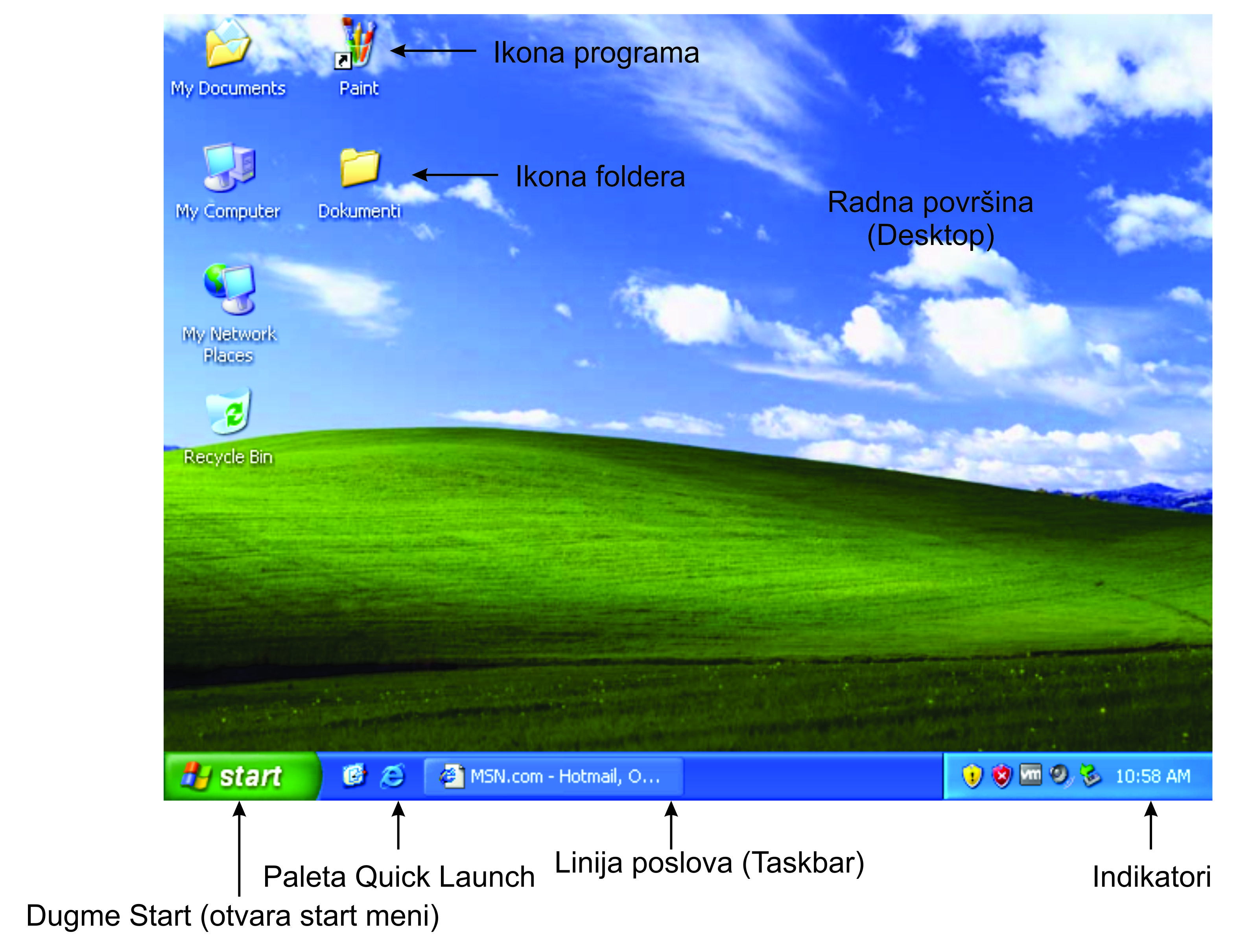 Pusti video
Osnovni pojmovi
Posle faze pokretanja računara ,računar pokreće Windows operativni sistem .
 Radna povšina(Desktop) omogućava korisniku pristup svim programima i datotekama.
Osnovni pojmovi
Linija poslova(Task bar) nalazi se na dnu ekrana.
Na levom kraju linije nalazi se dugme Start, koje pokreće starni meni preko koga aktiviramo programe i naredbe.
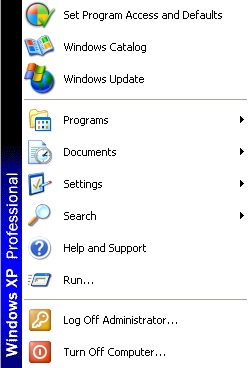 Osnovni pojmovi
U Start meniju , se izmedju ostalog , nalazi:
Programs sa popisom svih programa instaliranih na racunaru,
Document omogućava pristup fascikli:My documents,
                                                                             My pictures,
                                                            i spisak od 15 poslednje koršćenih fajlova.
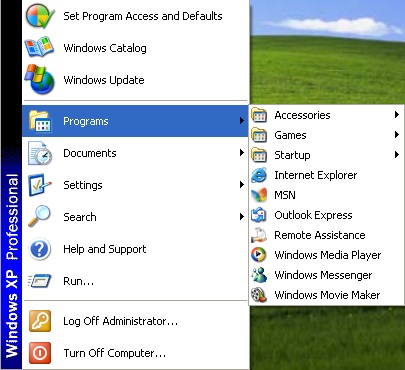 Pusti video
Osnovni pojmovi
U Start meniju , se izmedju ostalog , nalazi:
Programs sa popisom svih programa instaliranih na racunaru,
Document omogućava pristup fascikli:My documents,
                                                                             My pictures,
                                                            i spisak od 15 poslednje koršćenih fajlova.
Osnovni pojmovi
Linija poslova može se prilagoditi otvaranjem dijalog prozora Taskbar and Start Menu Properties, desnim klikom miša na prazni deo linije.Mogućnosti koje su uključene (aktivne) su štiklirane 
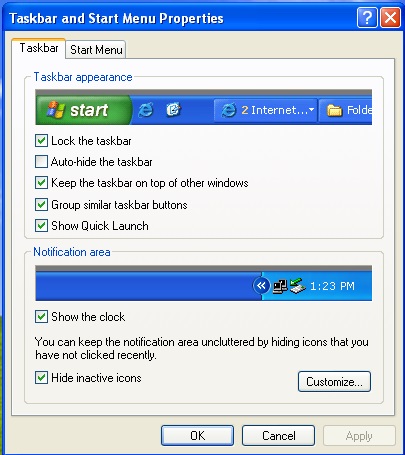 Osnovni pojmovi
Pretraživanje sadržaja računara
Rad sa datotekama i fasciklama
Windows explorer
Automatsko pretraživanje sadržaja računara
Instalacija i uklanjanje programa
Formatiranje prenosivih medija
Sistem pružanja pomoći korisniku
Kompresija podataka
Pretraživanje sadržaja računara
Pretraživanje sadržaja računara preko programa My Computer

Rad sa datotekama i fasciklama

Windows Explorer
Pretraživanje sadržaja računara preko programa My Computer
Računar ima diskretnu jedinicu(A:), hard disk (C:), kao i DVD čitač (D:).
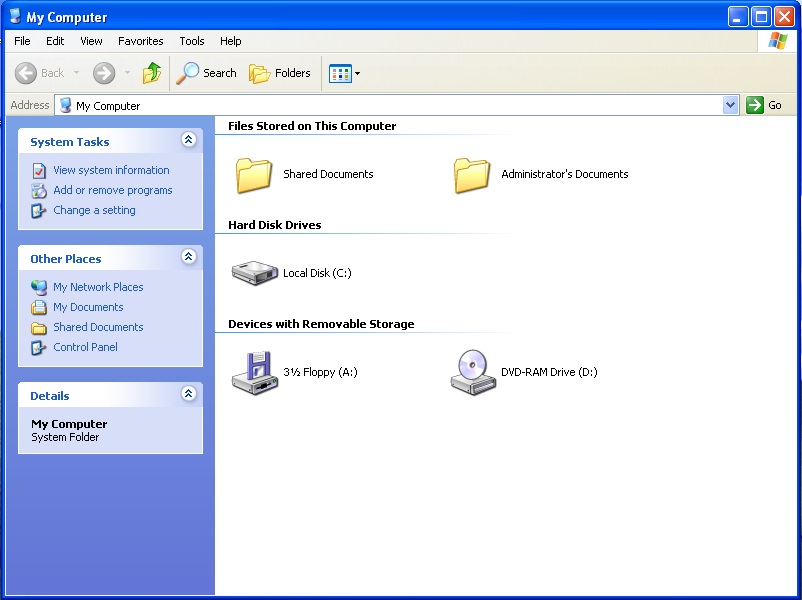 Pretraživanje  sadržaja  računara  preko  programa  My Computer
Na slici je prikazan sadržaj diska (C:) iz prozora My Computer. Prozor My Computer sadrži nazivnu traku sa tri dugmeta kojima:zatvaramo prozor (Close button), dugme kojim povećavamo prozor na ceo raspoloživ prostor (maximize button) i dugme za kada prozor svodimo na dugme u linijii poslova (Minimize button).
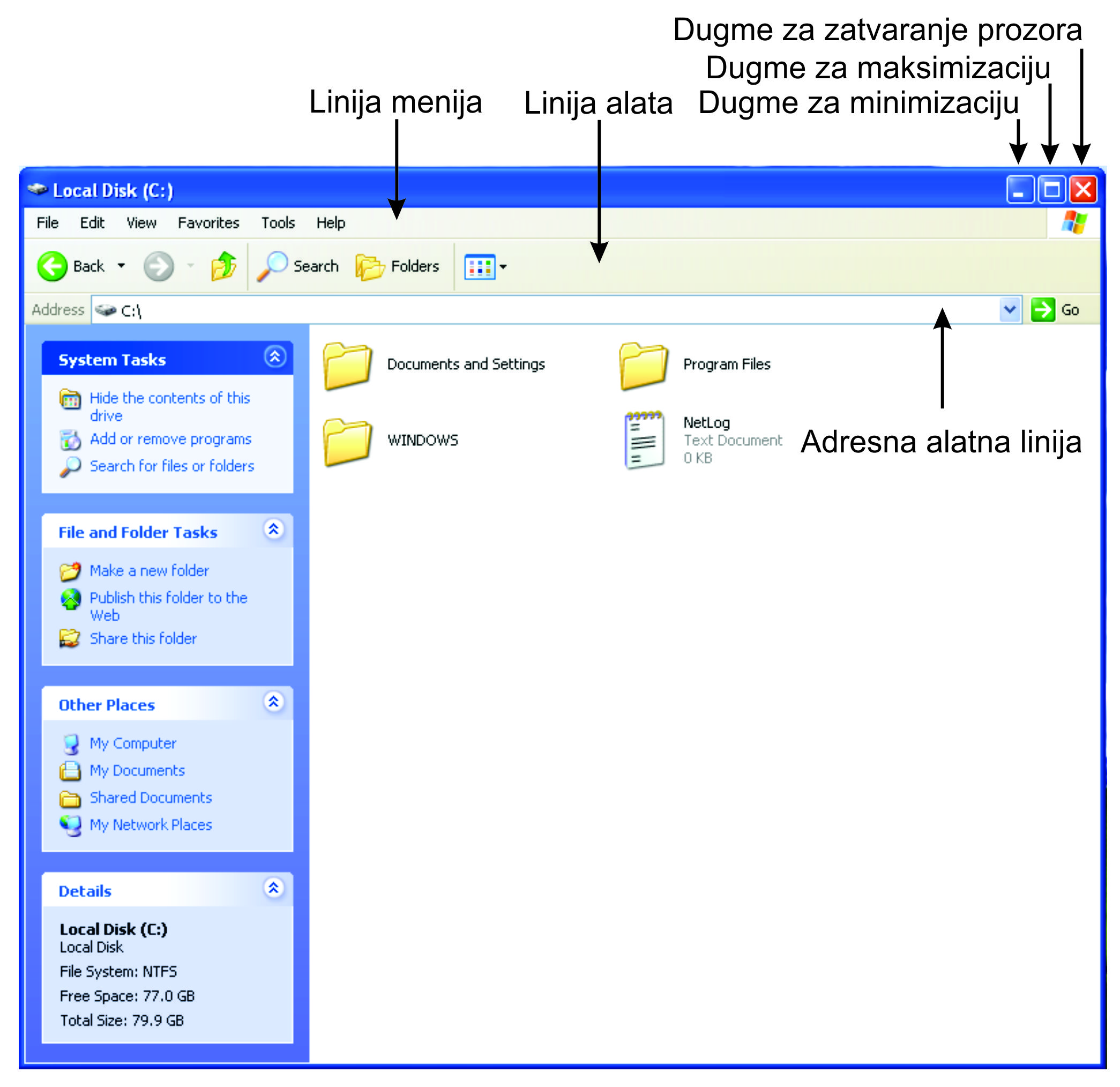 Linija menija -sardrži naredbe ili opcije.
Linija alata -sadrži dugmad za kretaje po nivoima i prikaz stabla (Back, Forward, Folders), dugme za automatsko pretraživanje podataka (Serch), dugme za prikaz (View). 
Arrange Icons by -odredjuje se raspored prikazivanja (po vrsti,veličini).
Pusti video
Pretraživanje  sadržaja  računara  preko  programa  My Computer
Na slici je prikazan sadržaj diska (C:) iz prozora My Computer. Prozor My Computer sadrži nazivnu traku sa tri dugmeta kojima:zatvaramo prozor (Close button), dugme kojim povećavamo prozor na ceo raspoloživ prostor (maximize button) i dugme za kada prozor svodimo na dugme u linijii poslova (Minimize button).
Linija menija -sardrži naredbe ili opcije.
Linija alata -sadrži dugmad za kretaje po nivoima i prikaz stabla (Back, Forward, Folders), dugme za automatsko pretraživanje podataka (Serch), dugme za prikaz (View). 
Arrange Icons by -odredjuje se raspored prikazivanja (po vrsti,veličini).
Pretraživanje  sadržaja  računara  preko  programa  My Computer
Uz levu ivicu prozora nalazi se prozor zadataka koji se sastoji iz tri dela:
Files and Folders Tasks (zadaci datoteka i fascikli),
Other Places (ostala mesta) i
Details (detalji).
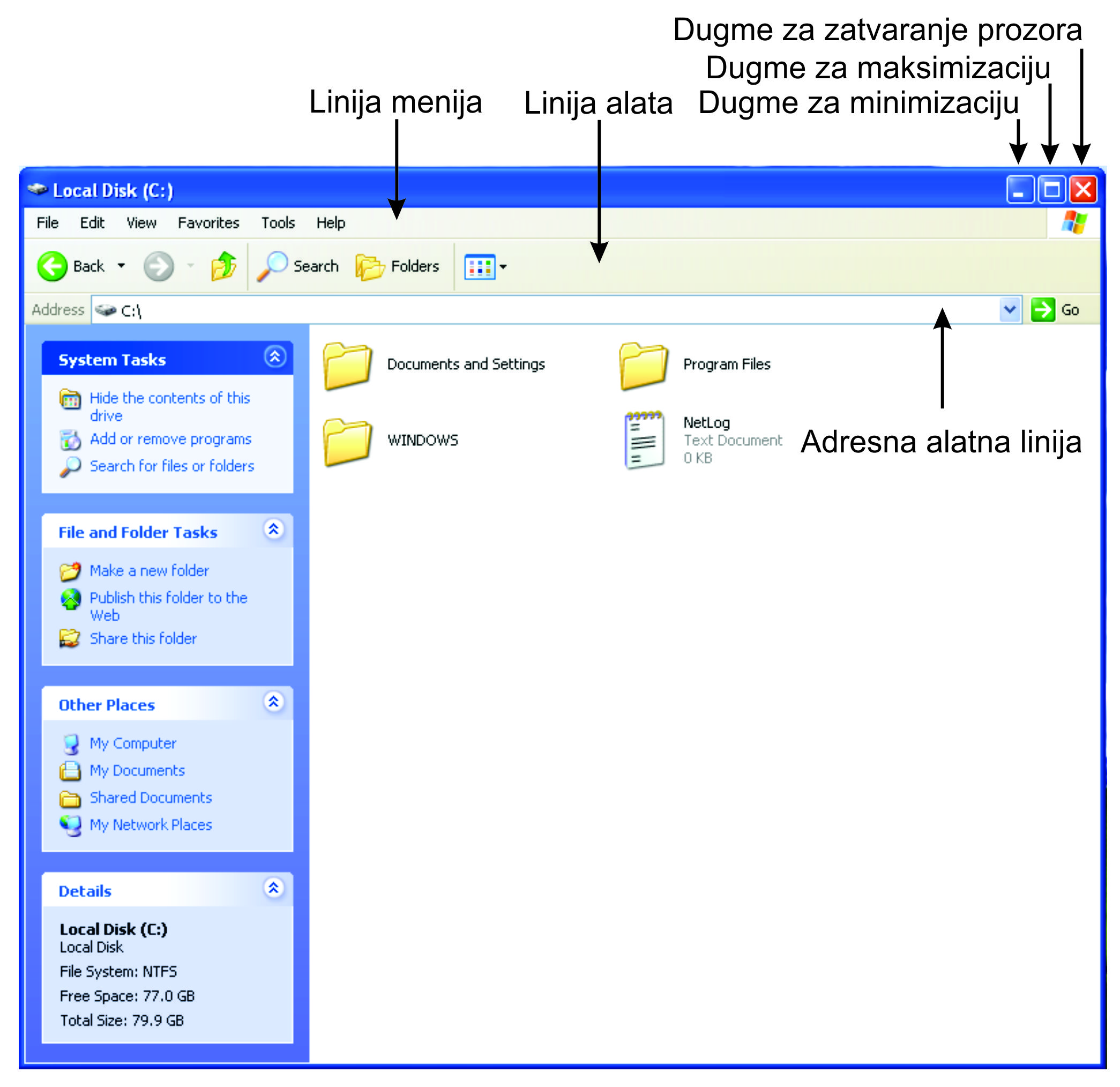 Osnovni pojmovi
Pretraživanje sadržaja računara
Rad sa datotekama i fasciklama
Windows explorer
Automatsko pretraživanje sadržaja računara
Instalacija i uklanjanje programa
Formatiranje prenosivih medija
Sistem pružanja pomoći korisniku
Kompresija podataka
Rad sa datotekama i fasciklama
Kreiranje fascikle
Selektovanje datoteka i fascikli
Brisanje datoteka i fascikli
Premeštanje i kopiranje datoteka i fascikli
Promena imena 
Kreiranje prečice
Kreiranje  fascikle
Nova fascikla (Folder) kreira se iz menija File naredbom New--Folder ili iz menija postavljenog uz levu ivicu prozora Make a new Folder.Posle pokretanja naredbe potrebno je uneti ime fascikle.
Selektovanje datoteka i fascikli
Selektovanje više datoteka ili foldera koji se nalaze u nizu vrši se mišem ili označavanjem prve datoteke ili foldera zatim drzanjem tastera Shift i klikom na željene ikone u nizu.
Za označavanje više datoteka koje nisu u nizu procedura je sledeća:označiti prvu, držati pritisnuti taster Ctrl i klikom na svaku sledecu datoteku koju zelim označiti.
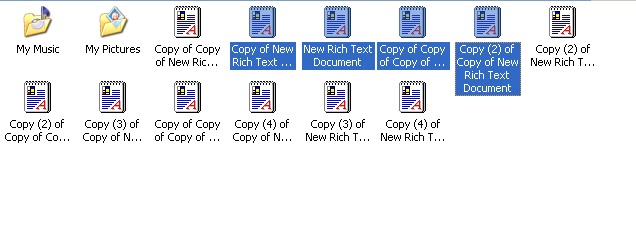 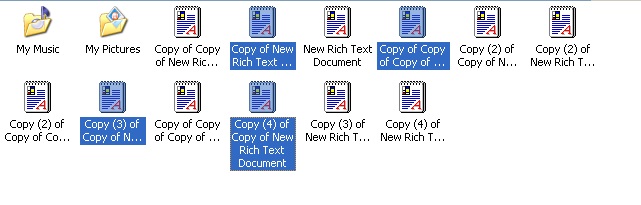 Brisanje datoteka i fascikli
Brisanje u okviru prozora vrši se izborom datoteke ili foldera i pritiskom na taster Delete na tastaturi ili naredbom Delite this file iz menija u prozoru My computer.
Recycle Bin           -korpa za otpatke.
Undo                       -naredba za poništavanje ili tj. vraćanje
Restore this item -vrati ovu stavku.
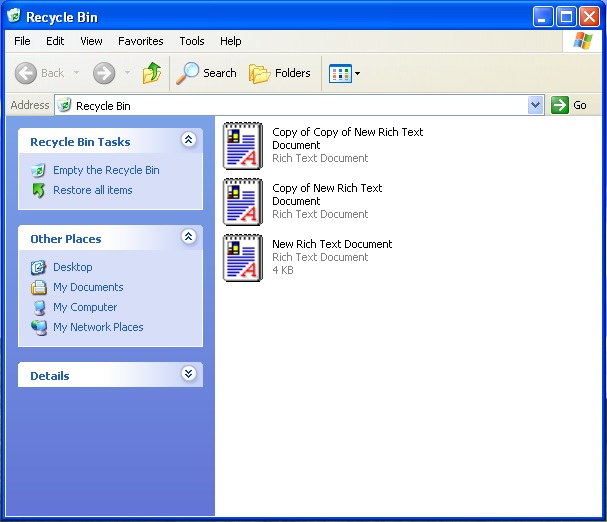 Premeštanje i kopiranje datoteka i fascikli
Za premeštanje i kopiranje datoteka možemo koristiti naredbe:
-Cut (Izreži),
-Copy (Kopiraj),
-Paste (Zalepi).
Premeštanje i kopiranje datoteka i fascikli
Za premštanje datoteke potrebno je datoteku selektovati i izabrati naredbu Move this File.Datoteka se kopira naredbom Copy this File.
 U oba slučaja otvara se prozor Move Items (Premesti stavke) ili Copy Items (kopiraj stavke).U popisu fascikli potrebno je iizabrati fasciklu u koju zelimo premestiti ili kopirati datoteku i kliknuti na naredbu Copy ili Move.
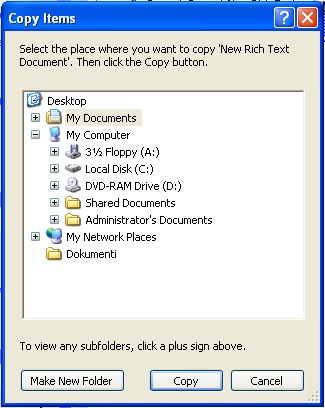 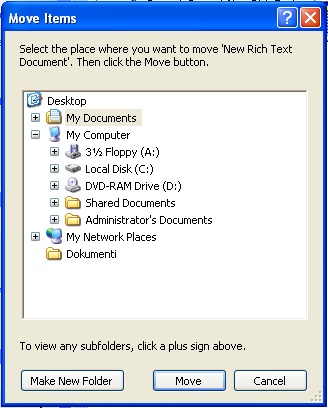 Premeštanje i kopiranje datoteka i fascikli
-Clipboard (oglasna tabla),
-Make New Folder(kreiranje nove fascikle).

  Promena imena
  Kreiranje prečice
            -Create Shortcut.
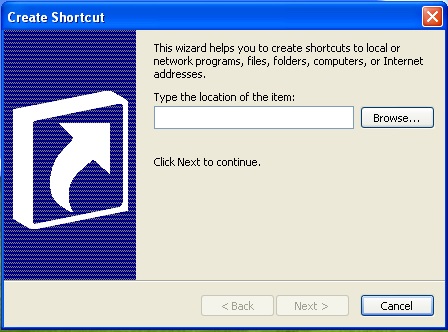 Osnovni pojmovi
Pretraživanje sadržaja računara
Rad sa datotekama i fasciklama
Windows explorer
Automatsko pretraživanje sadržaja računara
Instalacija i uklanjanje programa
Formatiranje prenosivih medija
Sistem pružanja pomoći korisniku
Kompresija podataka
Windows Explorer
Pokretanje Windows Explorera
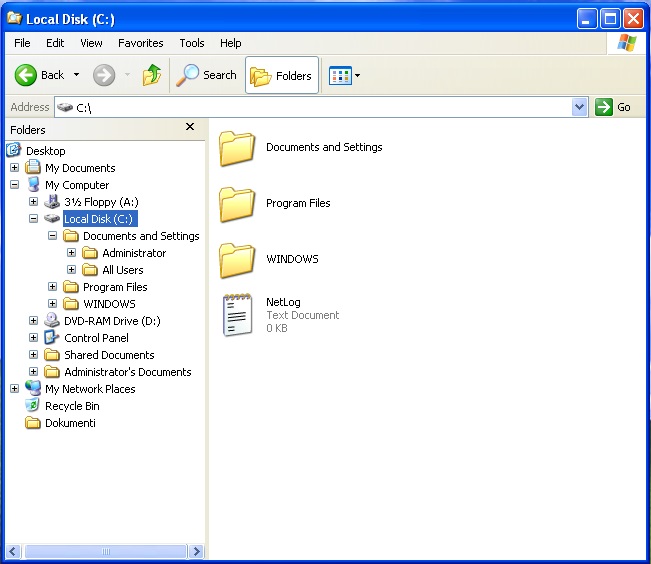 Windows Explorer
Osnovna podešavanja u Windows-u
Upravljanje štampanjem
Automatsko pretrazivanje sadržaja računara
Instalacija i uklanjanje programa
        -automatska instalacija programa
         -instalacija i uklanjanje programa pomoću Add/Remove
Formatiranje prenosivih medija
Sistem za pružanje pomoći korisniku
        -kompresija podataka
Osnovna podešavanja u Windows-u
Control Panel
      -klasičan prikaz Control Panel-a
      -Windows XP prikaz Control Panela-a
-Date and time properties
-Regional and Language Options.
Upravljanje štampanjem
Printers and Faxes






Add a printer
Printer Tasks
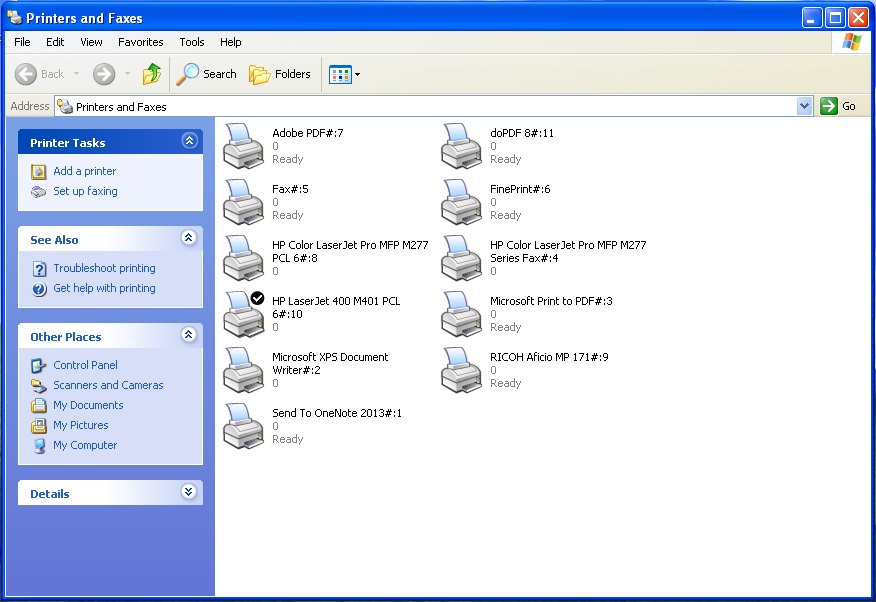 Automatsko pretraživanje sadržaja računara
Search
    -opciju Search mozemo aktivirati iz menija 
      Start--Search--For Files or Folders

 - U prozoru Search Results biramo vrstu podataka koju  
    će program pretraživati,u zavisnosti od toga biramo 
    opciju:
 All files and folders,    
 All or part of the name,
 Look in.
Instalacija i uklanjanje programa
Automatska istalaciija programa
Instalacija i uklanjanje programa pomoću Add/Remove programs
Automatska instalacija programa
Postupak instalacije programa:
1.  Zatvaranje svih otvorenih dokumenata i prozora aktivnih programa.
2. Ubacivanje  instalacionog medija (najčešće kompakt-diska).
3. Kada se pokrene program za instalaciju kliknemo na dugme Install.
4. Izbacivanje instalacionog medija.
Instalacija i uklanjanje programa pomoću Add/Remove programs
Procedura instalacije pomocu modula Add/Remove       1. Programs:Pokretanje prozora Add/Remove Programs.
2. Izbor naredbe Add New programs.
3. Klik na dugme Next.
4. Ubacivanje u računar kompakt-diska ili diskete.
5. Klik na dugme Next.
6.Pretraživanje kompakt-diska u potrazi za programom sa jednim od standardnih imena za instalaciju.
7. Aktiviranje programa za instaliranje,pritiskom na dugme Finish.
Procedura uklanjanja programa:
1. Pokretanje programa Add/Remove programs.
2. Izbor programa sa liste instaliranih koji želimo da uklonimo ili izmenimo.
3. Klik na dugme Change/Remove.
4. Praćenje datih upustava.
Formatiranje prenosivih medija
Formatiranje raznih parametra:
 kapacitet diskete(Capacity)
 sistem datoteke(File system)
 brzo formiranje(Quick format)
 naziv diskete(Volume label).
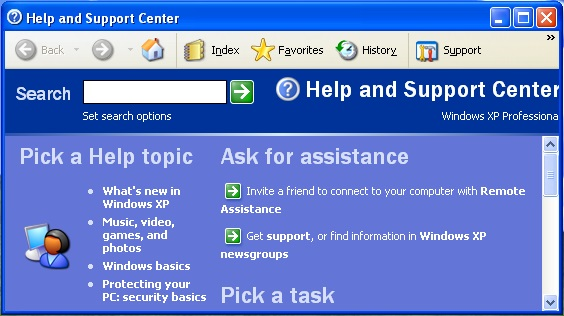 Sistem za pružanje pomoći korisniku
Help and support Center
Kompresija podataka
Send to--Compressed(zipped) Folder

Windows Vista
    -linija poslova(Task bar)
    -Start menu  
    -prikaz podmenija programs
   -Swich user-promena korisnika
   - Log off-odjava korisnika
    -Restart-ponovno pokretanje računara
    -Sleep-prelazak računara u neaktivan
    -Shut Down-isključivanje računara